ISBN v praxi SK ČR
Městská knihovna v Praze 22. listopadu 2019
PhDr. Eva Svobodová
Mgr. Jana Militká
 Národní knihovna ČR
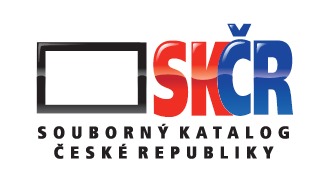 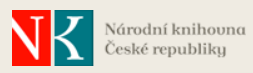 Kdy je příčinou duplicity v SK ČR „chyba“ ISBN?(testováno při rutinní deduplikaci v SK ČR  (září, říjen, listopad)    6896 záznamů (jen české knihy vydané po roce 1990)
Je chybně ISBN  u titulu  nebo titul u ISBN?
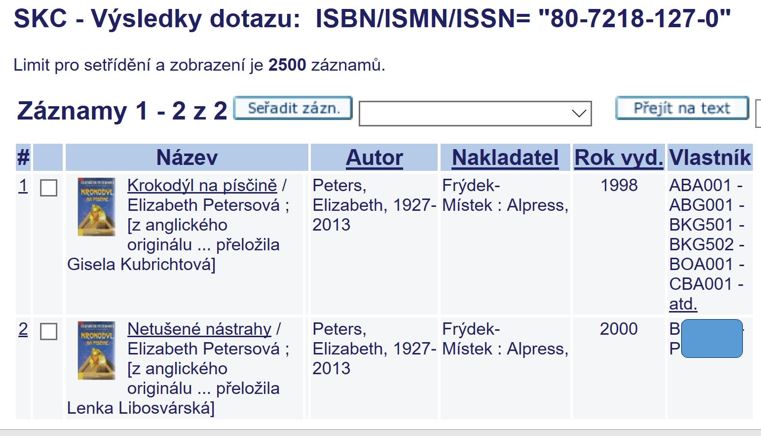 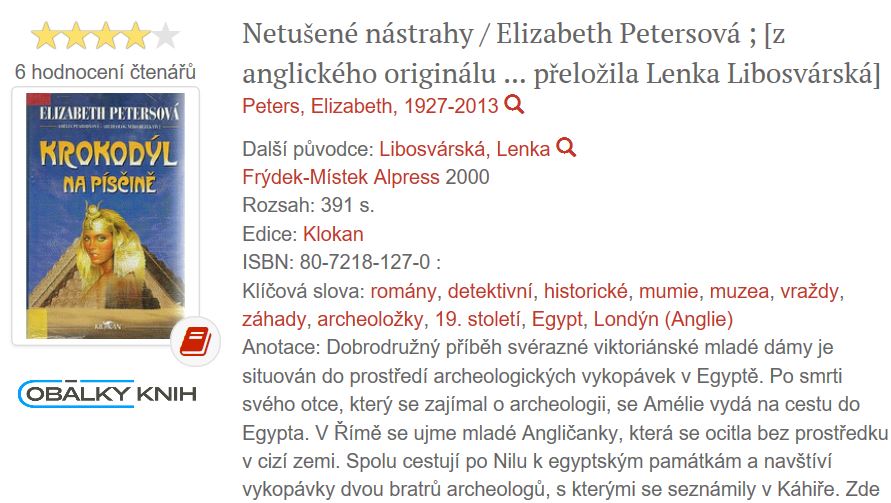 Reakce na dotazy nebo upozornění na chybu ISBN
Titul máme již jen ve skladu pobočky, opravila jsem tedy ISBN podle NK.
Chybné záznamy opravujeme, vyhledávat tituly lze i podle ISBN, proto je dobré mít i tyto záznamy v pořádku. Většinou ale opravuji záznamy staršího data.
Děkujeme za zprávu, určitě budeme rádi, když nás upozorníte na špatné ISBN. V současné době přecházíme na nový knihovní systém a postupně se snažíme opravovat chybná ISBN. U titulu  Když muž miluje muže jsem již chybnou ISBN opravila.
Při řešení duplicit rozeslali v roce 2019 pracovníci SK ČR 1450 dotazů do přispívajících knihoven 
1002 dotazů je již zodpovězeno a tím vyřešeno 1258 sporných záznamů
(jen část z nich se týká přímo ISBN)
Děkujeme za upozornění, záznam jsme zkontrolovali a opravili podle knihy. Jsme si vědomi, že při zpracování docházelo a i dnes dochází k řadě chyb, ale jsme rádi, že můžeme opravit alespoň ty, o kterých víme, takže se nebráníme a jsme rádi za každé upozornění.
Vážená paní Vostrá, kolegyně vyřizovala Váš vzkaz. Prosím, jeli to možné, upozornění nám neposílejte. Přínosné to pro nás není.
v roce 2019
Upravili jsme algoritmy pro vytváření deduplikačních klíčů – pro každé jednotlivé ISBN se vytváří samostatný KEY1
KEY1 se vytváří  jen pro jednoduché monografie  vydané v ČR  (nikoliv pro vícesvazková díla), samostatný klíč se nevytváří pro ISBN souboru
Klíče se zpětně doplnily i do záznamů  dříve dodaných do SK ČR (cca do 16.500  záznamů)
Úprava řeší automatické slučování záznamů v případě koedic a různého uvedení pořadí více ISBN v záznamu
10-ti i 13-timístné ISBN lze vyhledávat současně - dotisky
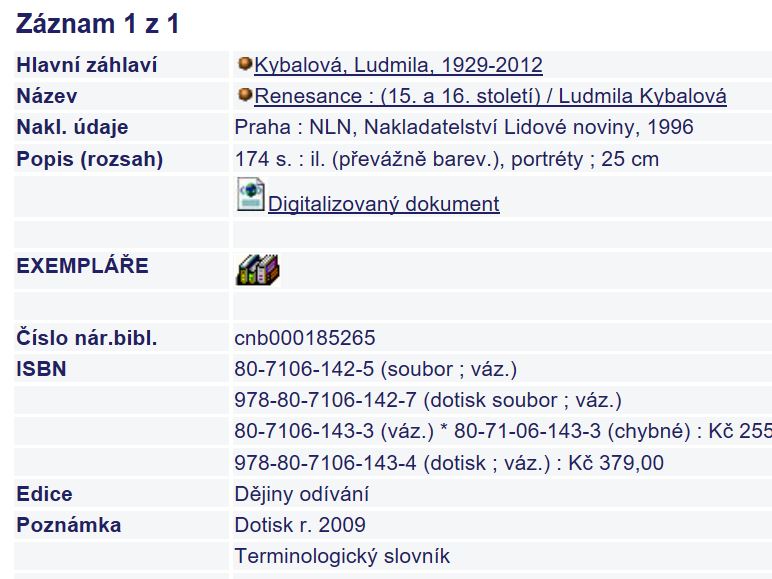 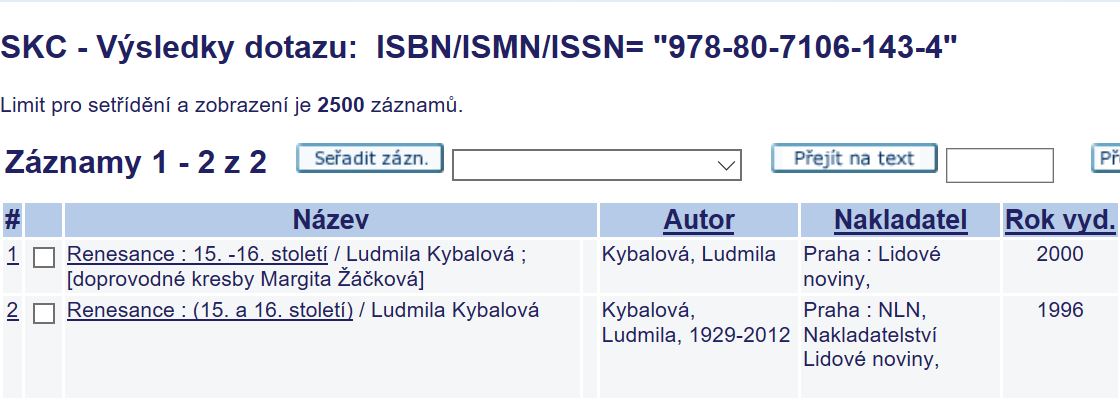 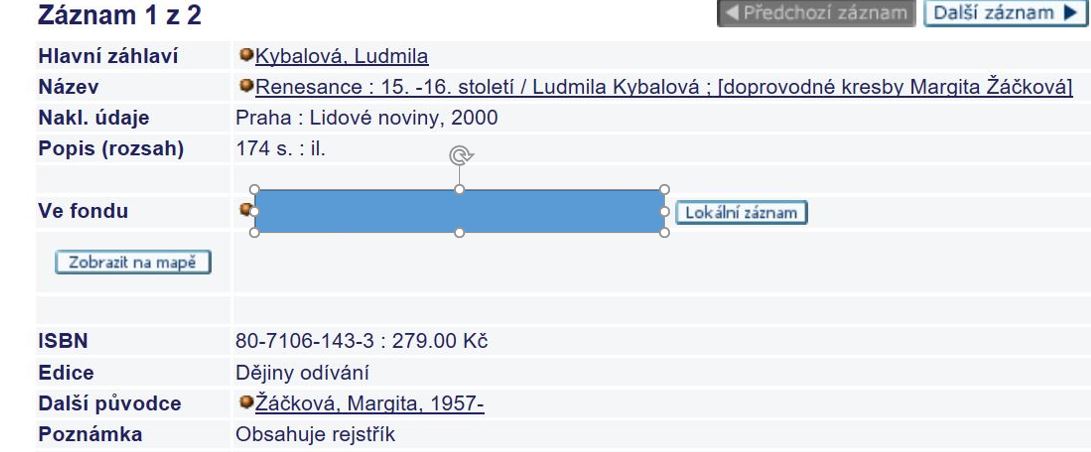 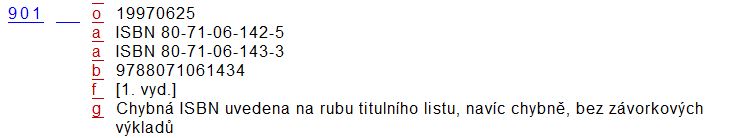 Tento titul vyhrál soutěž  
Nejčastěji slučovaný  dokument v SK ČR
31 x
záznamy na jeden titul – různá ISBN
různá vydání
NA ISBN - řešení s nakladatelem
více záznamů na stejnou část vícesvazkové monografie
vydání před rokem 2007
dotisk po roce 2007
koedice (2 a více nakladatelství)
knihovna potvrdí správnost údajů v záznamu a zašle skeny pramenů popisu
zdánlivě stejné záznamy
více záznamů se stejným ISBN
knihovna potvrdí chybu v katalogizaci
vydání
dotisk
různé tituly
více záznamů na stejnou část vícesvazkové monografie
dopis knihovně o informace a skeny
nelze určit
různá vydání
ověření v katalogu knihovny
dopis knihovně o řešení ISBN a úpravách záznamů
stejná ISBN – různé pořadí
(správně: ISBN souboru, ISBN části)
lze určit
jeden záznam na jeden titul/jeden svazek daného vydání
sloučení na správný záznam